DRAFT:  EOBR
Security Requirements
Agenda
Scope of Requirement
Security Requirements
Applicable Guidelines
Access Control Requirement
Data Protection Requirement
Security Controls
Scope of Requirement
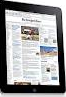 Roadside EOBR Data Receiver (Mobile Devices)
Commercial Motor Vehicle
Onboard EOBR Equipment
Security Requirements
Major Security Requirements
Access Control
Device must be uniquely identified 
EOBR should uniquely identify each driver
Users must be uniquely identified for EOBR access 
Data Protection
Sensitive data and PII must be encrypted 
Data at rest must be protected
Data in Transit must be protected
Device should be tamper resistant
[Speaker Notes: I understand that Federal law provides for punishment under Title 18, U.S. Code,
including a fine and up to 10 years in jail for the first offense for anyone who:
a) Knowingly accesses an information system without authorization, or exceeds
authorized access and obtains information that requires protection against
unauthorized disclosure.
b) Intentionally, without authorization, accesses a Government information system
and impacts the Government’s operation, including availability of that system.
c) Intentionally accesses a Government information system without authorization,
and alters, damages or destroys information therein.
d) Prevents authorized use of the system or accesses a Government information
system without authorization, or exceeds authorized access, and obtains anything
of value.
My signature below indicates that I have read, have understood, and will comply with the
above stated requirements as a condition of maintaining active accounts with access to
FMCSA IT systems. I also understand that failure to comply with these requirements
may result in disciplinary action.]
Applicable Guidelines
National Institute for Standards and Technology (NIST) recommendations – Wireless  Security
SP 800.97: Establishing Wireless Robust Security Networks - A Guide to IEEE 802.11i
SP 800-121: Guide to Bluetooth Security
SP 800-48 Rev. 1:Guide to Securing Legacy IEEE 802.11 Wireless Networks
 SP 800-153: DRAFT Guidelines for Securing Wireless Local Area Networks (WLANs) 
 SP 800-127: Guide to Securing WiMAX Wireless Communications
 SP 800-120:Recommendation for EAP Methods Used in Wireless Network Access Authentication
  SP 800-98: Guidelines for Securing Radio Frequency Identification (RFID) Systems
Applicable Guidelines
NIST recommendations – Access Control and Data Protection
SP 800-63: Electronic Authentication Guideline
SP 800-53 Rev.3: Recommended Security Controls for Federal Information Systems and Organization
Federal Information Processing Standards (FIPS)140—2: Security Requirements for Cryptographic Modules
NIST SP 800-122: Guide to Protecting the Confidentiality of PII
Access Control Requirements
The Access Control Function provides for the user access control that allows users to gain access to information and control parts of the EOBR system for which they are authorized.
 The EOBR system shall implement, manage and maintain an access control system that authorizes user access levels.
All subsystems that transmit, receive or store data on behalf of the EOBR system shall maintain data access controls.
All EOBR system users shall be registered and authorized by the access control system.
The EOBR system shall control access to data based on access rules and the assignment of user roles.
Access Control Requirements
The EOBR shall restrict access to those parts of the system for which a user is not authorized.
The EOBR shall detect and alert attempts to access parts of the EOBR system by unauthorized users.
Authorized Motor Carrier/Service Provider users shall be granted access to EOBR information pertaining to their operations.
Authorized Commercial Motor Vehicle Driver users shall be granted access to EOBR information pertaining to their operations.
The EOBR shall allow access to EOBR data with or without the unique identification data elements intact, depending on the user access privileges.
The EOBR shall track all data exchanges, and associate what data is provided to which user.
Data Protection Requirements
The Data Protection function protects the system from tampering, and protects the EOBR data from exposure to unauthorized users.
 The EOBR shall implement safeguards to defend against unauthorized attempts to access data.
 The EOBR shall protect EOBR data collected, stored, disseminated, or transmitted from inadvertent alteration, spoofing, tampering, and other deliberate corruption.
 The EOBR shall implement measures to protect data privacy and maintain system security (including protection against unauthorized access, use, modification, destruction, or denial of service)
Data Protection Requirements
All subsystems which transmit, receive or store EOBR data shall also handle the data in accordance with federal and state regulations including the Drivers Privacy Protection Act and related state laws  
The EOBR shall implement methods for system disaster recovery and rebuild. 
The EOBR shall provide auditing capability
The EOBR shall provide a self check to ensure accuracy of data
EOBR shall use industry best practices for file formats
Allow only one way transfer from EOBR device to the data receiver (wired or wireless)
Security Controls
Management
Well defined usage policy 
IT Security Policies 
Agreements with External Organizations 
Minimizing sensitive data stored on Tags 
Operational
 Secure Disposal of Tags containing sensitive data
Warning Banner upon login
Questions
Questions?
Andrew Orndorff-DOT CISO
andrew.orndorff@dot.gov
Bunmi Ogunlade - FMCSA ISSO 
Bunmi.ogunlade@dot.gov
                   Pam Gosier-Cox – FMCSA Privacy Officer
pam.gosier.cox@dot.gov